Niebezpieczeństwo cyberprzemocy.Bezpieczne i odpowiedzialne korzystanie z telefonów komórkowy oraz zasobów dostępnych w sieci.
Cyberprzemoc  to prześladowanie, ośmieszanie, nękanie, zastraszanie, zawstydzanie, wyśmiewanie, naruszanie czci lub wizerunku, napiętnowanie osób lub inne atakowanie ich za pomocą technologii komunikacyjnej oraz informacyjnej.
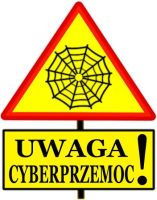 Za pomocą jakich narzędzi może być stosowana przemoc w SIECI?
Co czuje ofiara cyberprzemocy?
Strach,
Poniżenie,
Frustracje,
Wykluczenie(izolację społeczną),
Traci poczucie wartości.
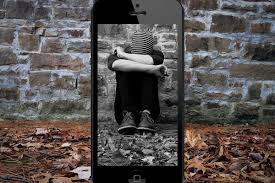 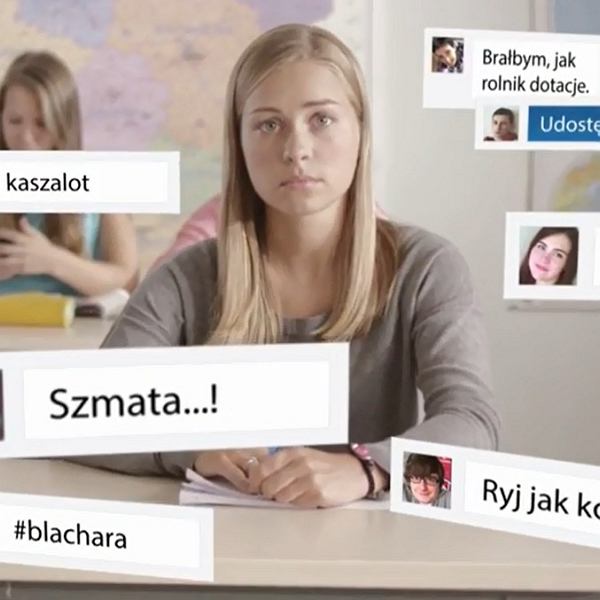 Jakie zachowania mogą pojawić się u osoby nękanej?
Pogorszenie wyników w nauce,
Absencje szkolne,
Choroby (bóle brzucha, głowy lub inne),
Depresja,
Samookaleczenia,
Czasem myśli lub próby samobójcze.
Trochę statystyki:
Prawie 90% z badanych uczniów szkół przyznało, że ich uczucia zostały kiedyś zranione online.
 75% badanych jedenasto- i dwunastolatków odpowiedziało, że spotkało się bezpośrednio lub pośrednio z przypadkiem cyberprzemocy.
Sześćdziesiąt procent badanych słyszało o witrynie atakującej jednego z uczniów lub ją widziało, a 45% odwiedziło. 
Czterdziestu procentom badanych zostało skradzione i zmienione hasło (co zablokowało im dostęp do konta) lub doświadczyło podszywania się pod nie w komunikacji z innymi osobami.
Krótkie podsumowanie:
Co drugi młody człowiek w Polsce był obiektem wyzwisk, upokarzania, pogróżek lub szantażu  w cyberprzestrzeni,
Cyberprzemoc dotyczy zwykle nastolatków.
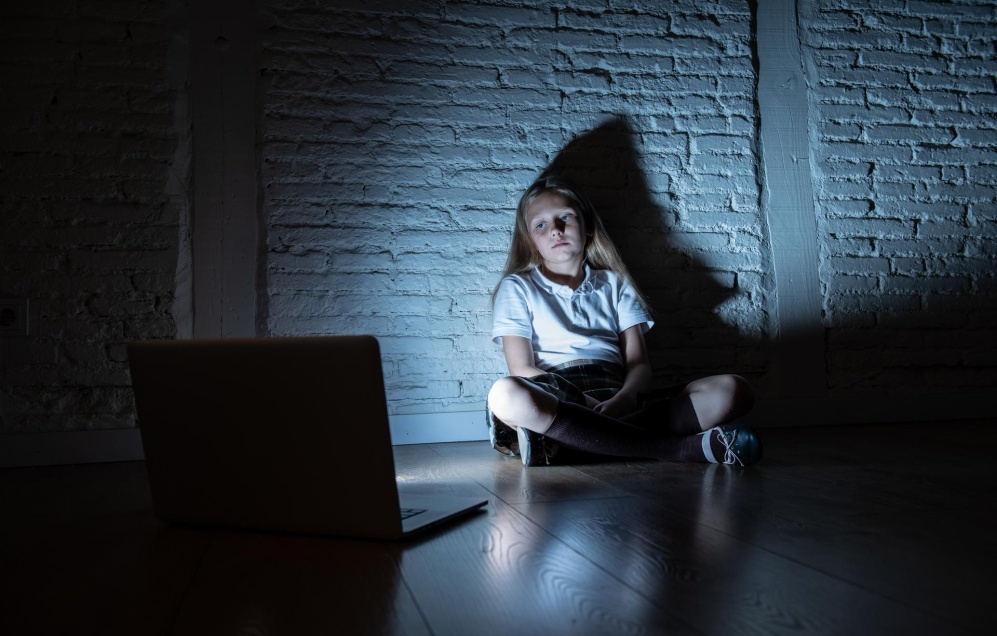 Co robić, aby chronić się przed cyberprzemocą i innymi zagrożeniami w Internecie?
Nigdy nie podawaj swoich danych osobowych i zdjęć osobom poznanym w Internecie (możesz posługiwać się nickiem). 
Nigdy nie podawaj nikomu swoich haseł. 
Nie zapomnij się wylogować, gdy korzystasz z komputera poza domem. 
Nie ufaj ludziom poznanym w sieci i staraj się z nimi nie spotykać. 
Zgłaszaj incydenty cyberprzemocy, których jesteś świadkiem. 
Gdy coś Cię niepokoi podziel się tym z kimś bliskim. 
Zgłaszaj wszystkie wątpliwości do instytucji, które pomagają w sytuacji zagrożeń w Internecie. 
Korzystając z Internetu pamiętaj o Etykiecie ( zasadach dobrego zachowania w Internecie ).
W skrócie 
Jak możesz zarejestrować dowody cyberprzemocy?
Telefon komórkowy:
	Nie kasuj wiadomości. Zapisuj wszystkie, zarówno tekstowe jak i nagrane na pocztę głosową w pamięci telefonu.
 Komunikatory:
	Niektóre serwisy pozwalają na zapisywanie rozmów. Możesz również, np. skopiować rozmowę, wkleić do dokumentu Word (lub innego edytora tekstu), zapisać i wydrukować.
Strony serwisów społecznościowych, www:
	Aby zachować kopię materiału, który widzisz na ekranie, wciśnij jednocześnie klawisze Control i Print Screen, a następnie wykonaj operację „Wklej” w dokumencie Word.
 Czat:
	Podobnie jak w przypadku stron www, jeśli chcesz zachować kopię materiału, który widzisz na ekranie, wciśnij klawisze Control i Print Screen, a następnie wykonaj operację „Wklej” w dokumencie Word. Możesz też po prostu wydrukować interesującą cię stronę.
E-mail:
	Wydrukuj wiadomość, prześlij ją do nauczyciela lub pedagoga, który zajmuje się ustaleniem okoliczności zajścia. Zachowanie całości wiadomości, a nie tylko samego tekstu, jest bardziej pomocne, ponieważ zawiera informacje o jej pochodzeniu.
Jeśli stałeś się ofiarą cyberprzemocy:
Powiedz o tym komuś, komu ufasz, aby nie zostać samemu w tej sytuacji. 
Zapisuj wiadomości, daty i godziny, w których się pojawiły, są one dowodami na to, że ktoś wyrządził Ci krzywdę. 
Nie wahaj się zgłosić tego rodzicowi, nauczycielowi, pedagogowi, policji. 
Pamiętaj, że zawsze możesz zmienić swój adres         e-mail lub numer telefonu.
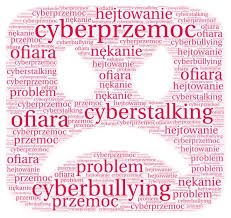 Gdzie szukać pomocy?
Fundacja Dajemy Dzieciom Siłę od początku swojej działalności zajmuje się problematyką bezpieczeństwa dzieci i młodzieży w Internecie.  Kompleksowe działania badawcze, edukacyjne, medialne oraz pomocowe prowadzone są w ramach programu Akademia Bezpiecznego Internetu (ABI).                                      W ramach programu ABI realizowane są m.in.:- Ogólnopolska kampania „Dziecko w Sieci”- Akcja „Stop Cyberprzemocy”- Projekt „Sieciaki.pl”- Helpline.org.pl
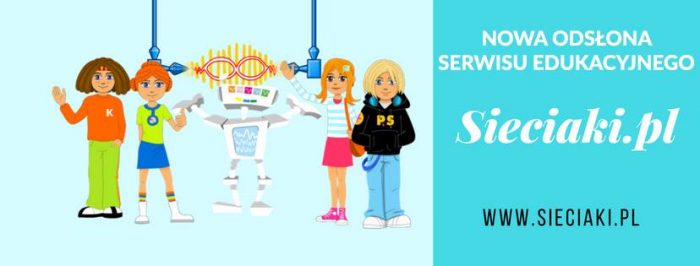 UCZNIU!

Jeżeli jesteś/byłeś ofiarą lub świadkiem cyberprzemocy lub niepokoi Cię jakieś zdarzenie związane z bezpieczeństwem cyfrowym, a trudno Ci porozmawiać z osobą dorosłą z Twojego otoczenia skorzystaj z telefonów zaufania:
800 12 12 12  - Dziecięcy Telefon Zaufania Rzecznika Praw Dziecka Telefon jest bezpłatny i czynny od poniedziałku do piątku w godzinach od 8.15 do 20.00 (połączenie bezpłatne). Jeśli zadzwonisz tam w godzinach nocnych i zostawisz informację o sobie i swój numer - konsultanci do Ciebie oddzwonią.
116 111 - Telefon Zaufania dla Dzieci i Młodzieży   - www.116111.plBezpłatna i anonimowy telefon dla dzieci i młodzieży prowadzony od 2008 roku przez Fundację Dajemy Dzieciom Siłę.
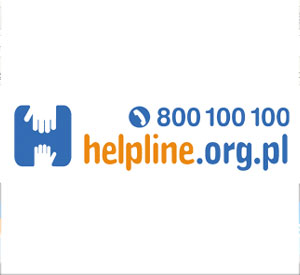 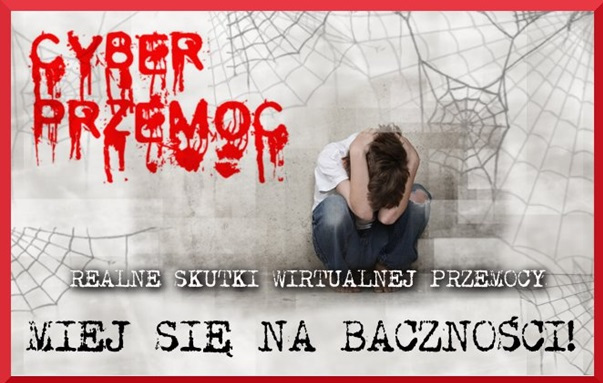 Dziękuję za uwagę,
Prezentację wykonała Agata Mroczkowska na podstawie stron www.